MIRANDO AL FUTURO | SEGUIR LAS REGLAS
REALMENTE NECESITO UN TRABAJO
Realmente necesito un trabajo. El problema es que solo tengo 14 años. ¿Tienes alguna idea sobre cómo puedo ganar algo de dinero?

M.F., 14 Georgia
Es casi imposible que te contraten si tienes menos de 16 años, pero si tienes ambición y un poco de creatividad, ¡puedes ser el jefe y comenzar tu propio negocio! Daryl Bernstein, quien escribió un libro sobre ideas para negocios pequeños cuando tenía 15 años, llamado Better Than a Lemonade Stand (Mejor que un puesto de limonada) (Beyond Words Publishing), aconseja lo siguiente: “Primero, piensa en tus habilidades y en lo que te interesa. ¿Amas a los animales? Tal vez un negocio de paseo de perros sería adecuado para ti. ¿Siempre te levantas temprano? Comienza un servicio para despertar gente. 

Luego, planea qué suministros necesitarás (una palita recogedora de excremento y bolsas de plástico para los paseadores, un teléfono para hacer llamadas para despertar personas), cuánto cobrarás y cuánto tiempo tendrás para hacer el trabajo. Crea algunos folletos para promocionar y listo”. ¿Otro consejo? Escucha a los adultos a tu alrededor cuando comienzan a quejarse de las cosas que nunca hacen. Ya sea envolver regalos, organizar álbumes de fotos o hacer entregas de ropa de la lavandería, hay mucho para hacer si realmente quieres ganar dinero.
* Reimpreso con la autorización de la revista React.
© 2022 OVERCOMING OBSTACLES
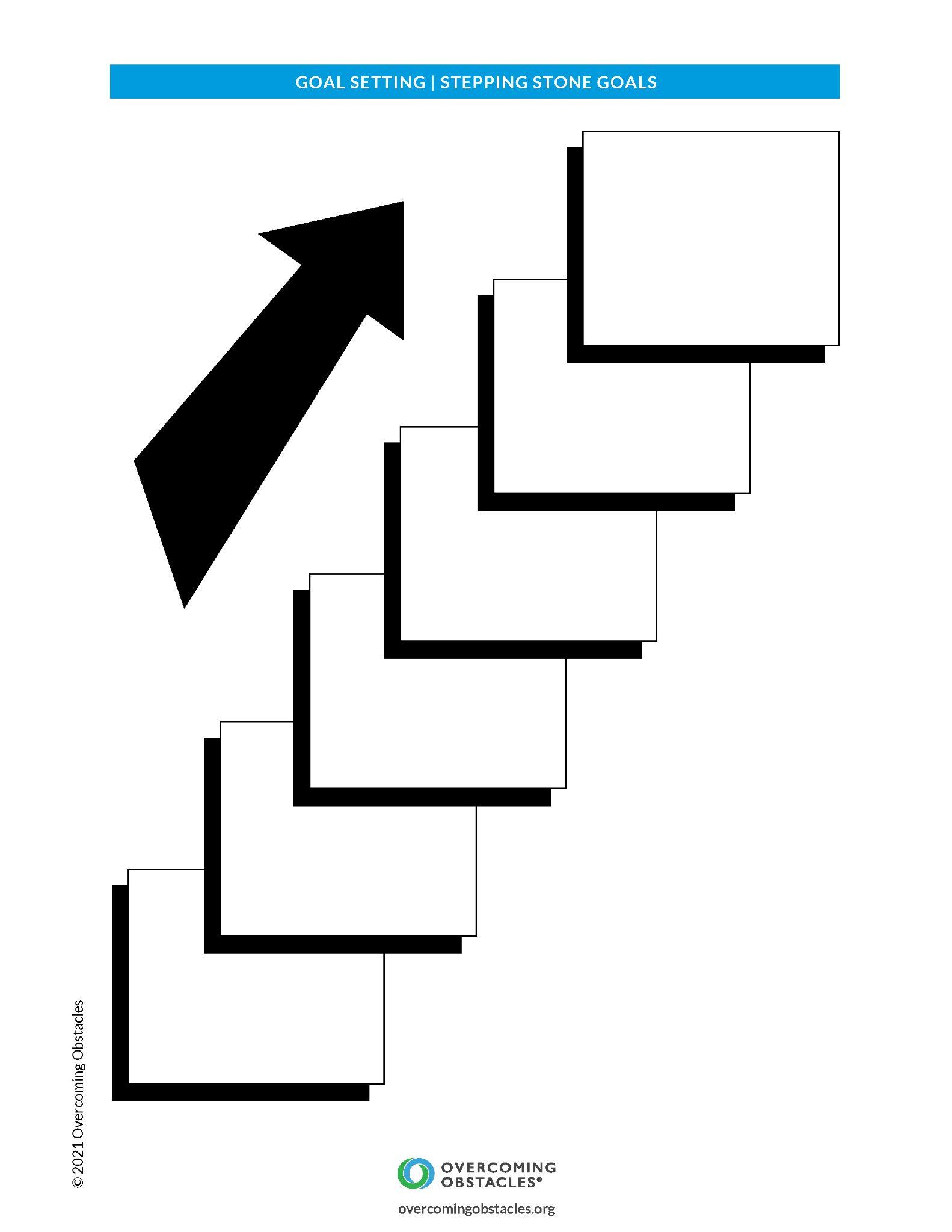